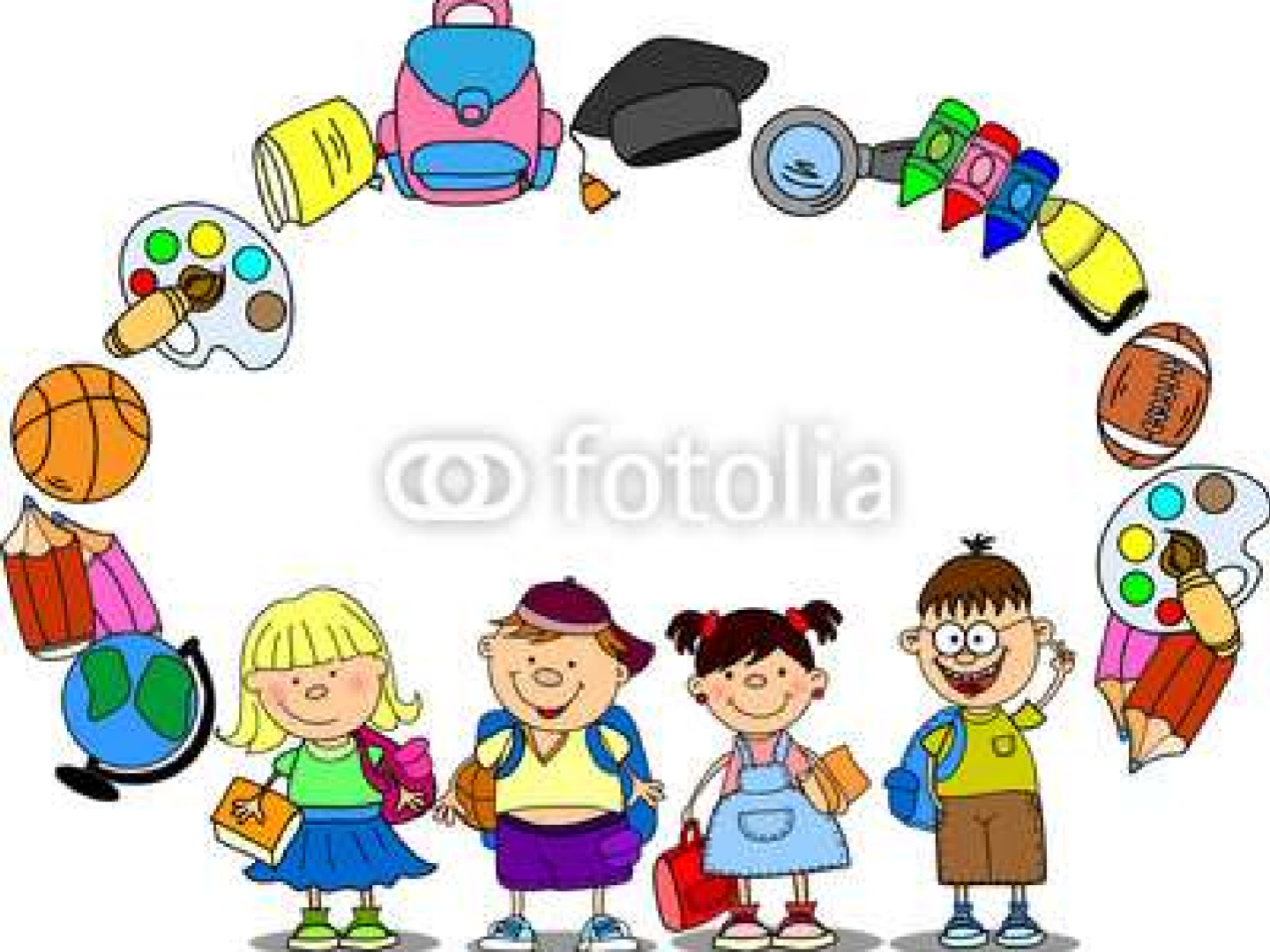 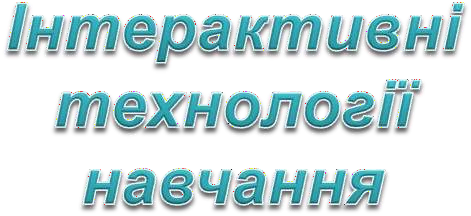 Пасивна модель навчання
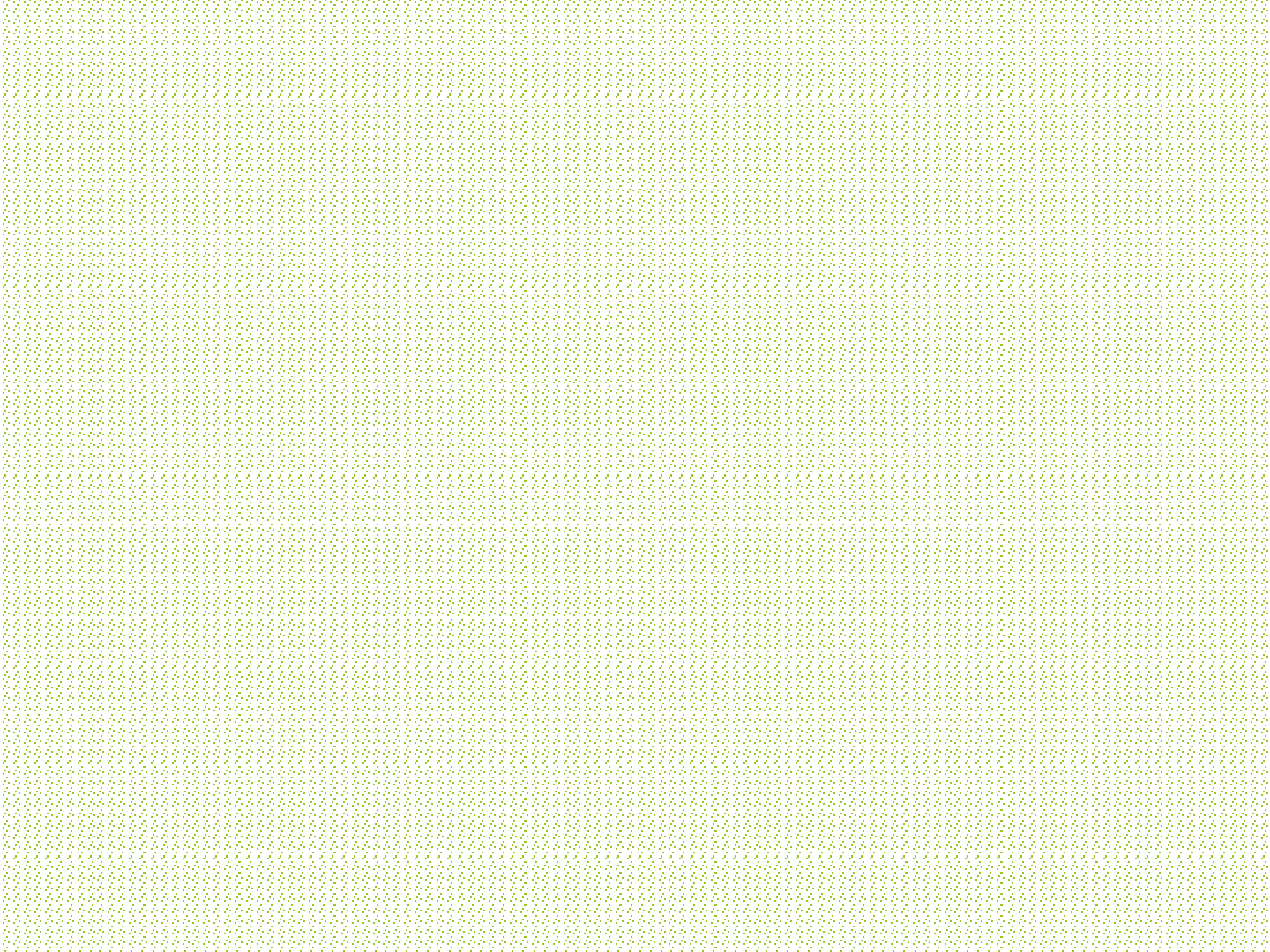 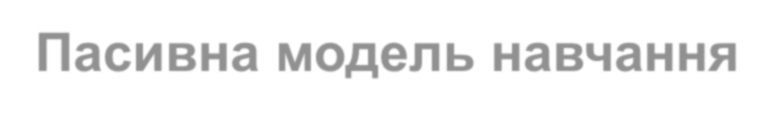 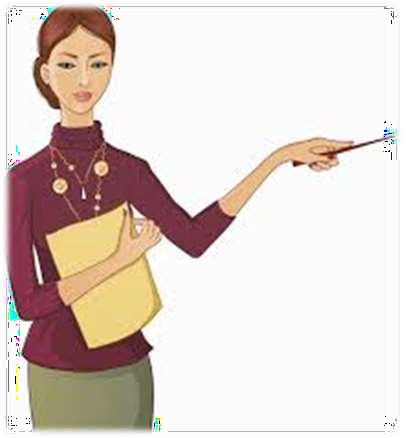 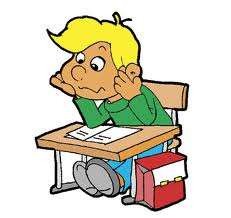 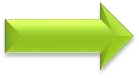 модель	“Монолог”
Активна модель навчання
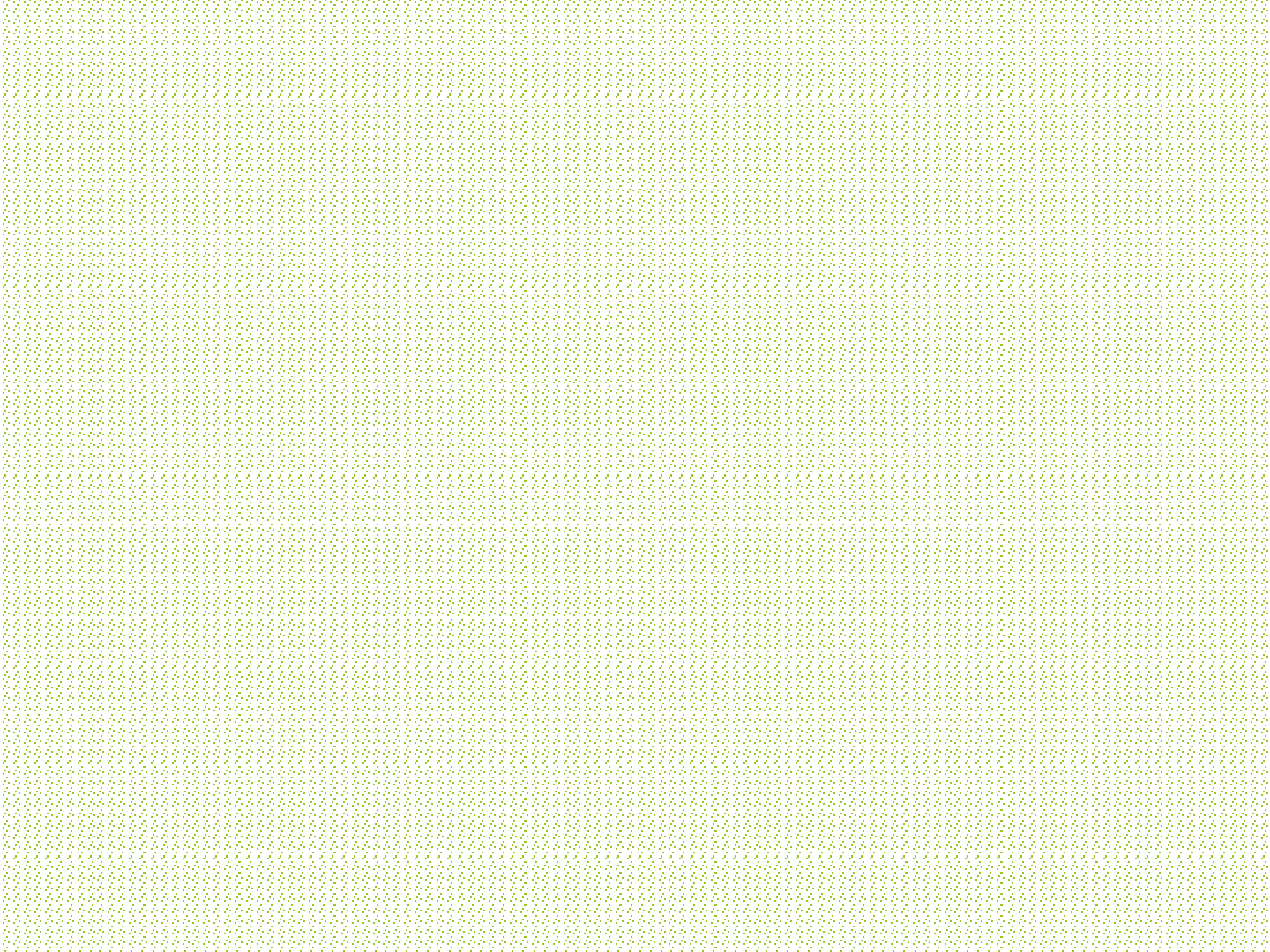 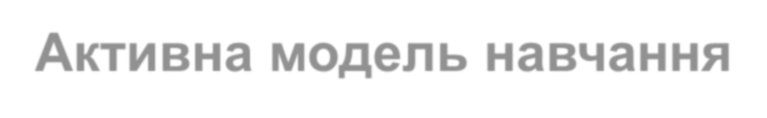 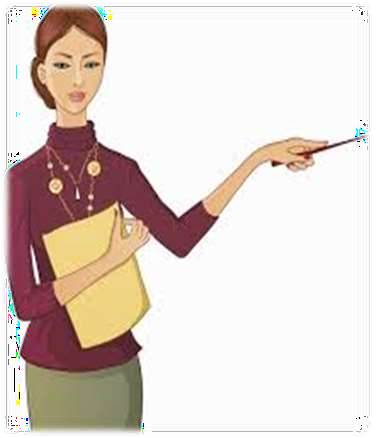 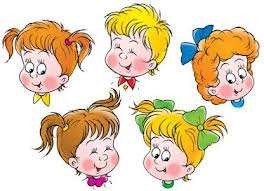 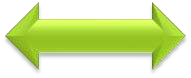 модель	“Діалог”
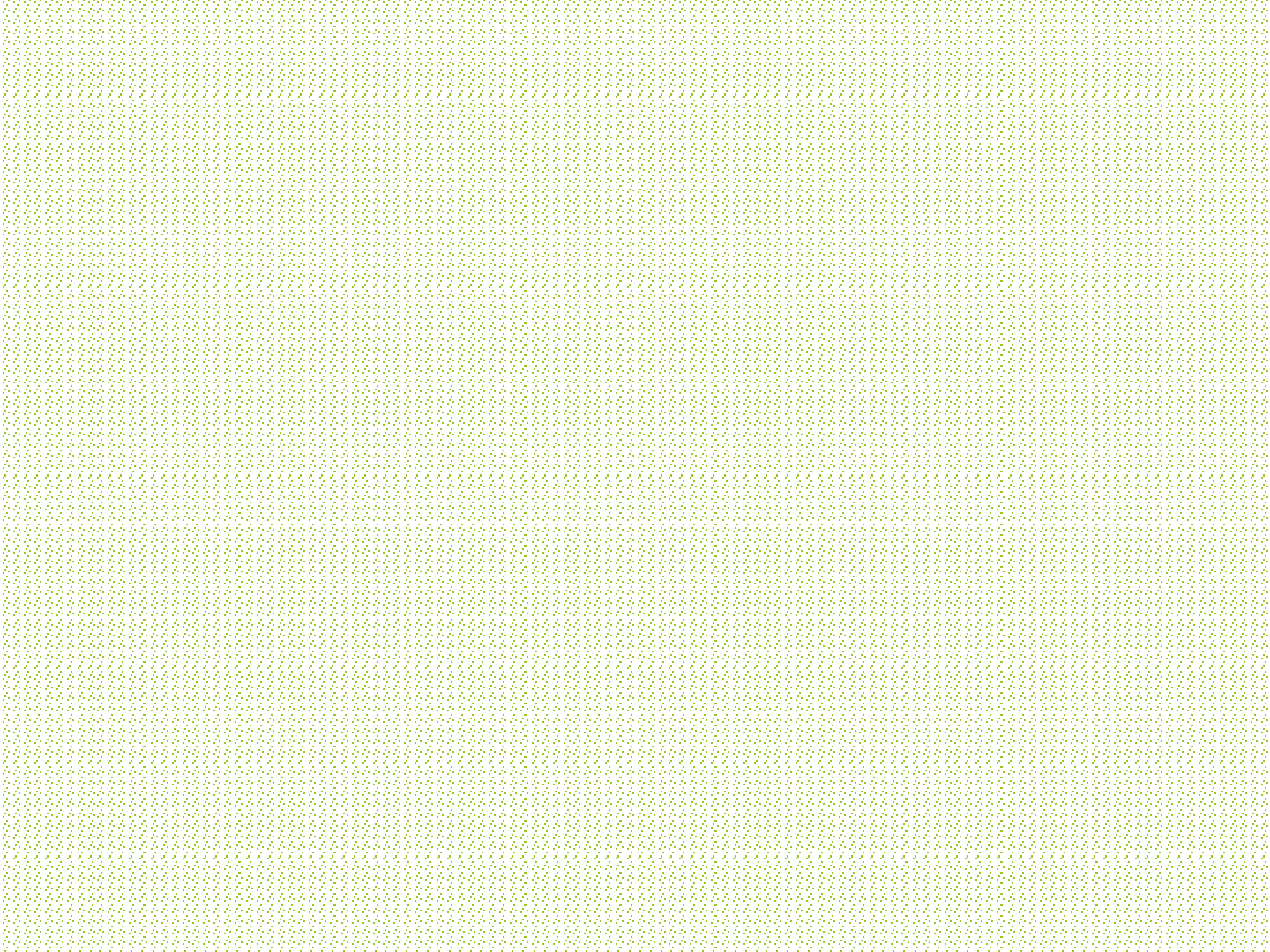 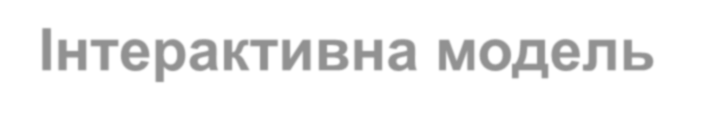 Інтерактивна модель навчання
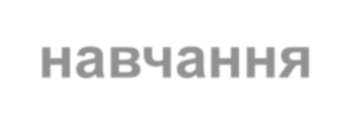 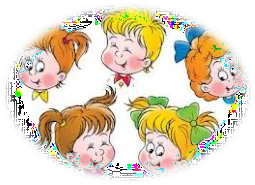 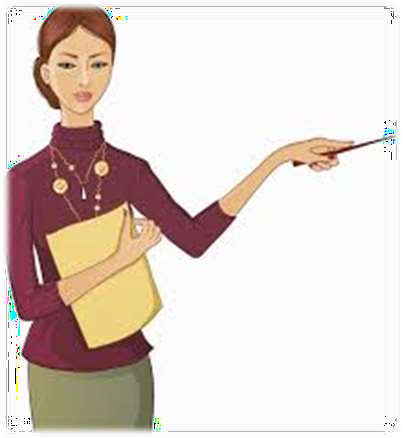 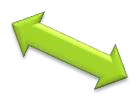 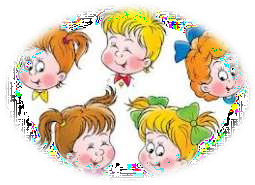 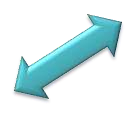 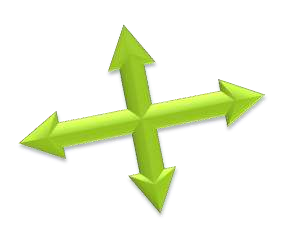 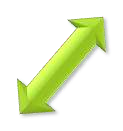 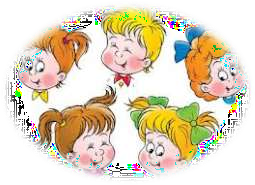 модель	“Полілог”
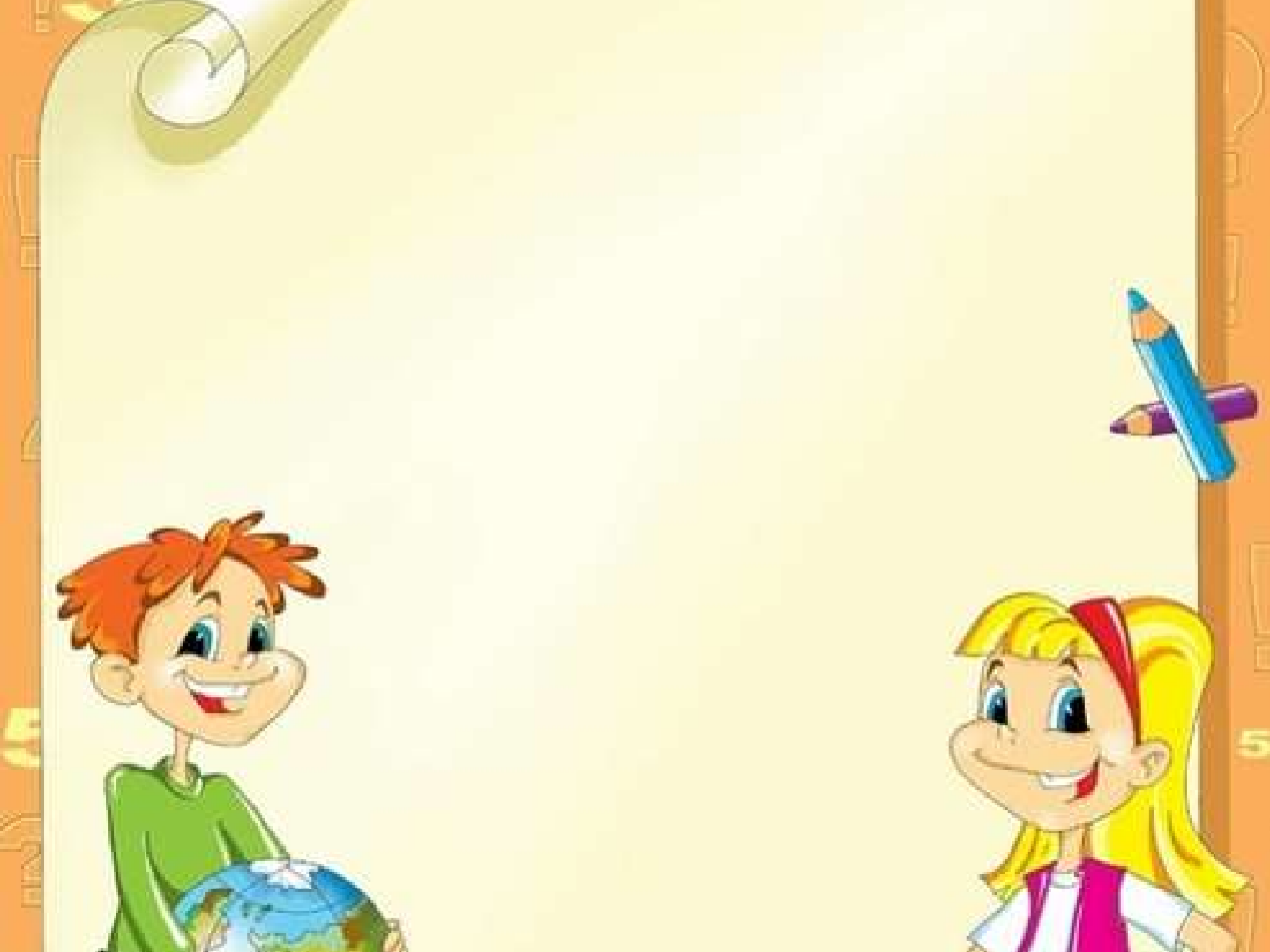 Слово “інтерактив” походить від англійського слова “interact”. “Inter” – це взаємний, “act” – діяти.
Інтерактивний – здатний взаємодіяти або перебувати в режимі
бесіди, діалогу з будь-чим
(наприклад, комп’ютером) або з будь-ким (людиною). Сутність
інтерактивного навчання полягає в активному залученні всіх здобувачів до процесу взаємодії.
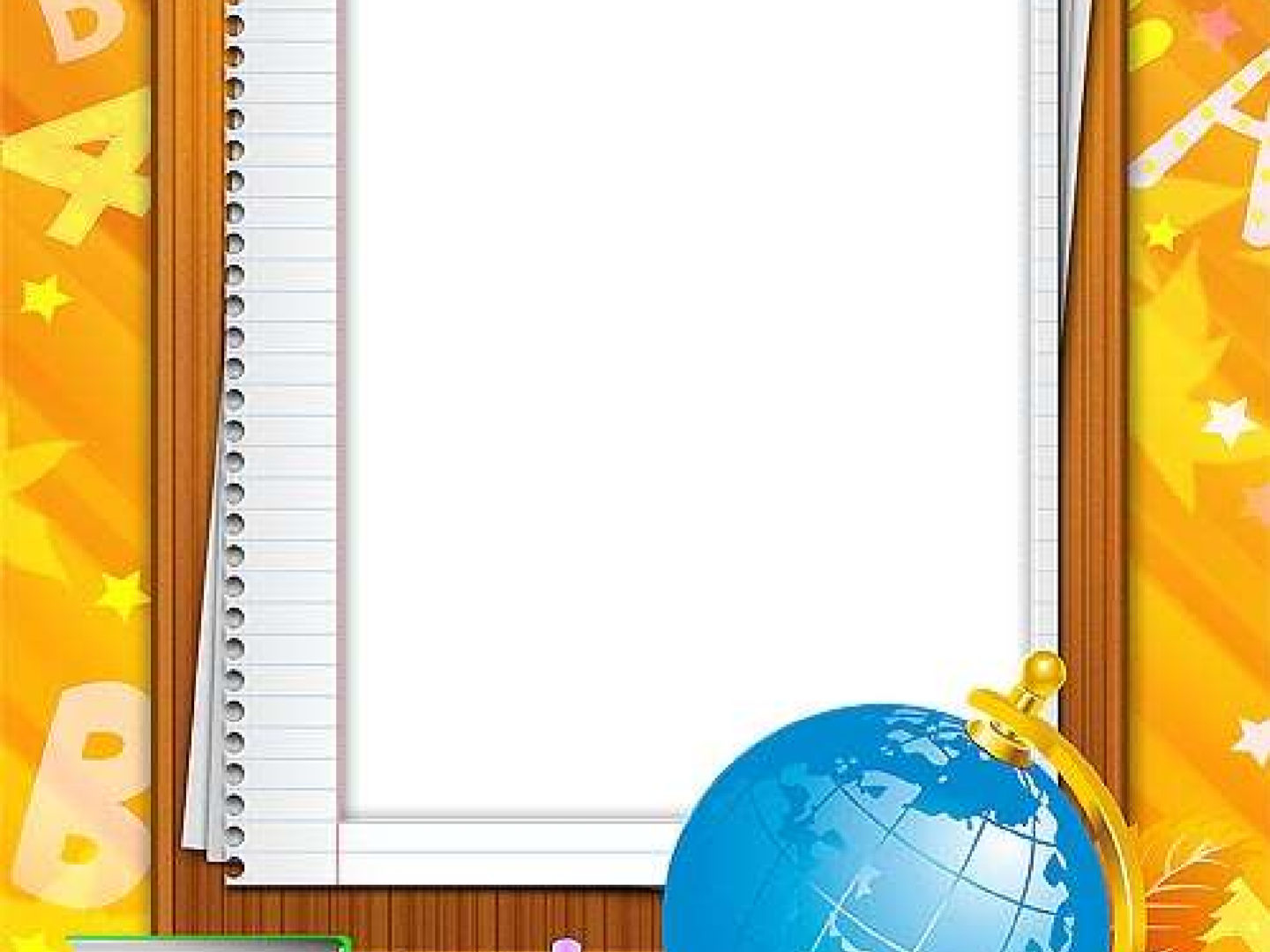 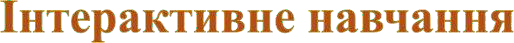 це специфічна форма організації
пізнавальної діяльності учнів
мета

Створення комфортних умов
навчання

Відчуття учнем своєї успішності, інтелектуальної досконалості

Побудова продуктивного освітнього процесу
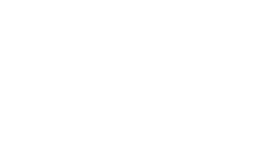 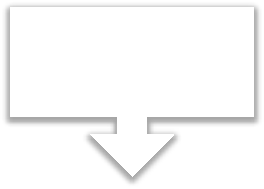 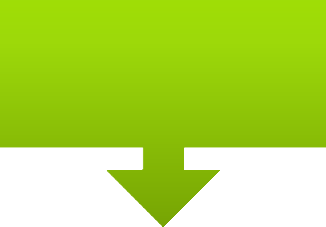 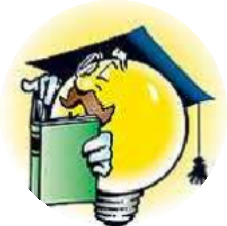 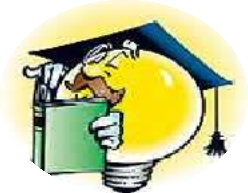 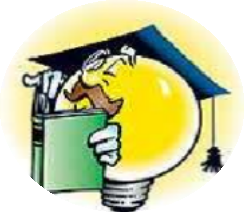 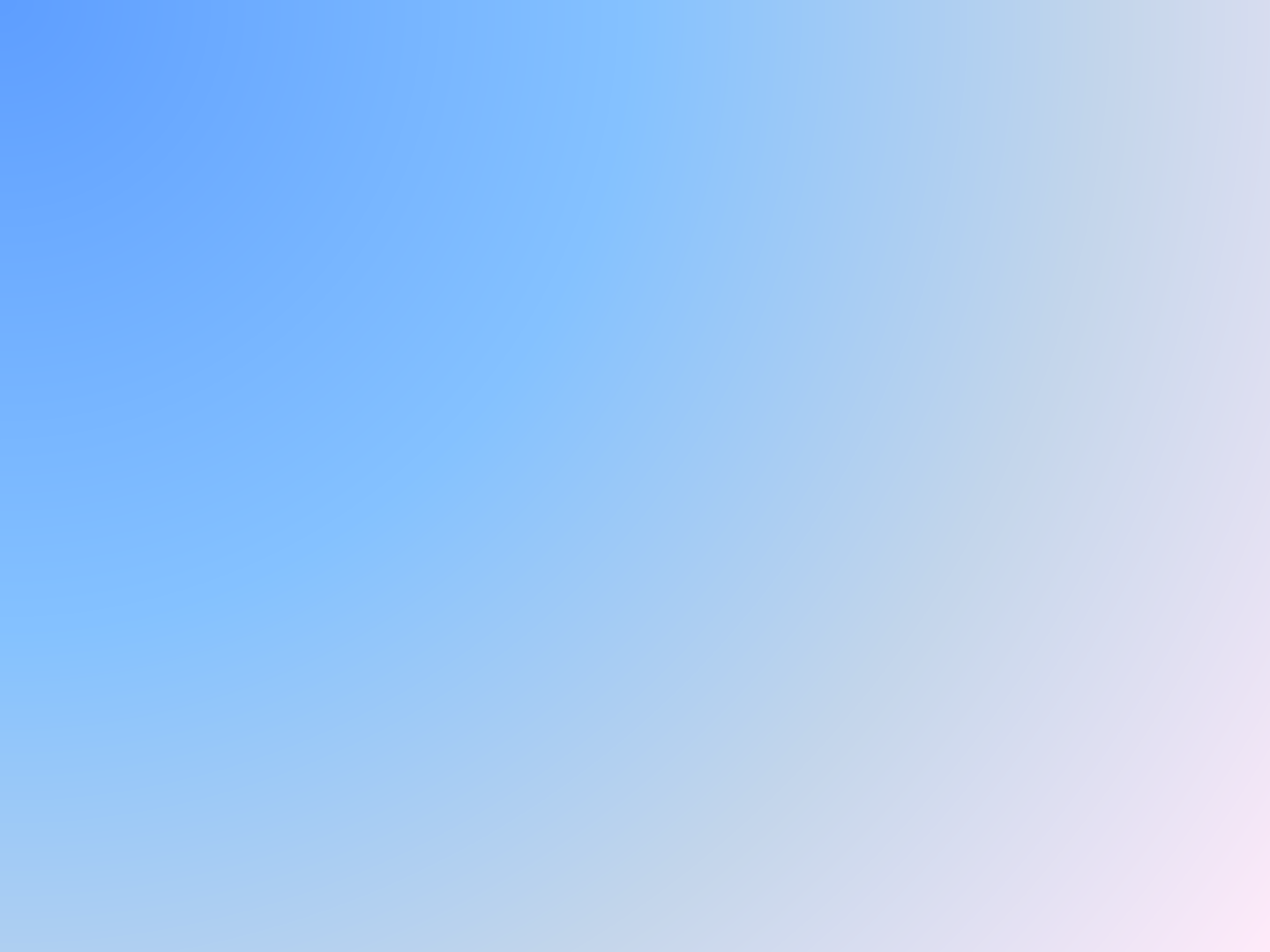 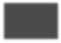 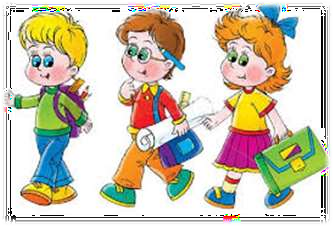 Цілі	і	завдання
інтерактивного	навчання
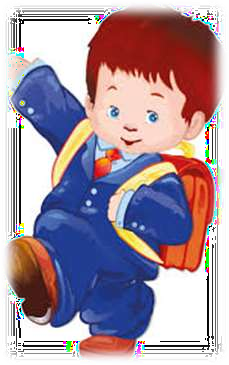 Негативне
Позитивне
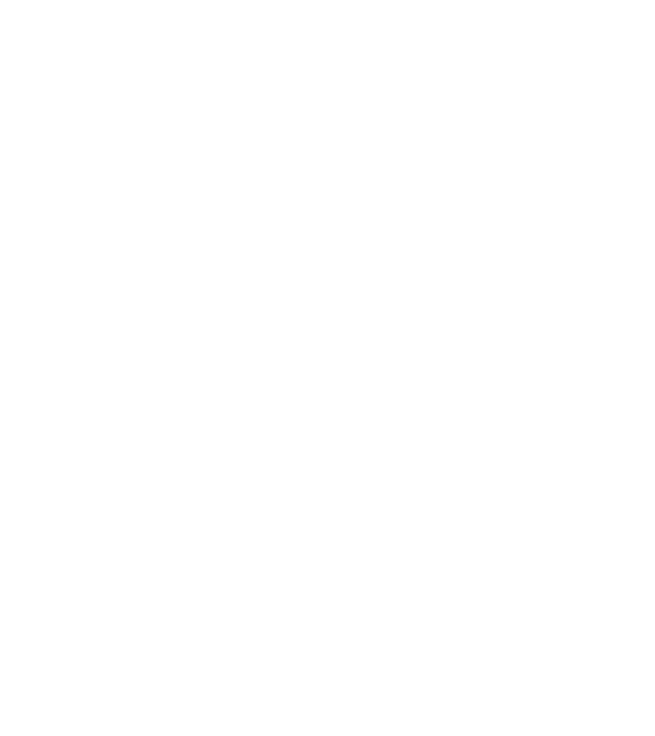 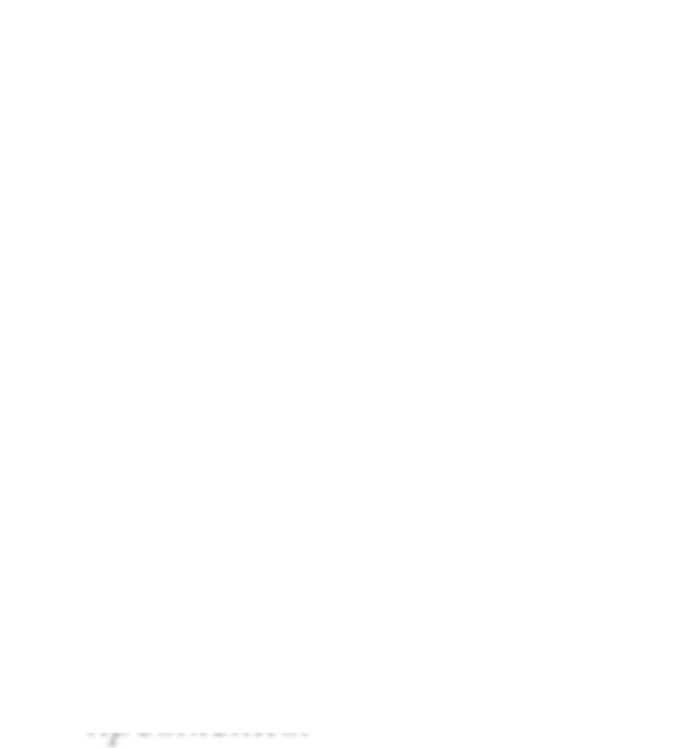 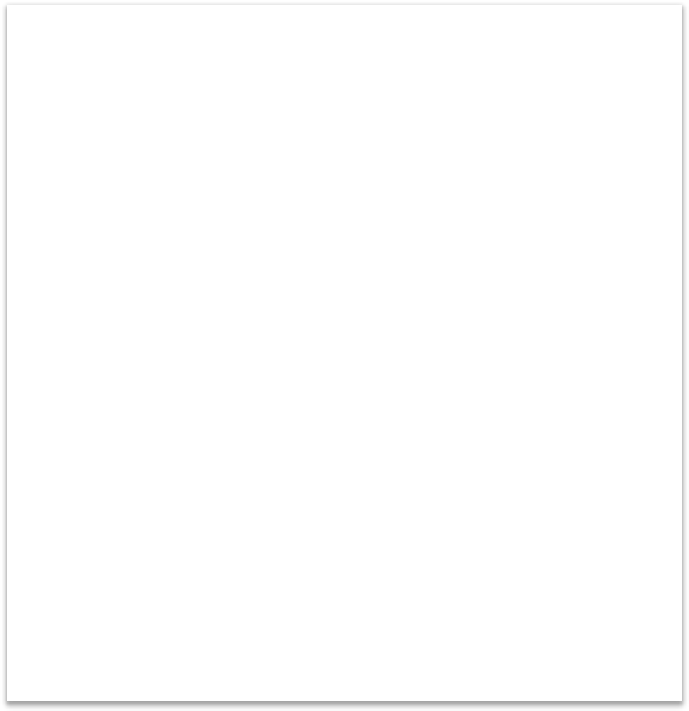 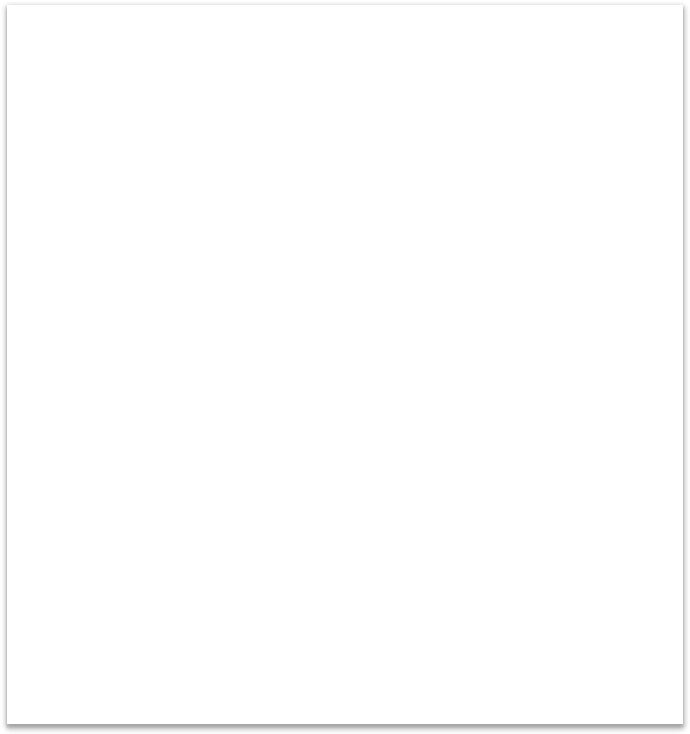 Розширення пізнавальних можливостей здобувачів;
високий рівень засвоєння знань;
контроль за рівнем знань;
викладач виступає в ролі організатора,
консультанта;
між викладачем і здобвачами в колективі відбувається співпраця.
На вивчення певної
інформації потрібен
значний час;
потребує інших підходів в оцінюванні знань здобувачів;
викладач не має певного
досвіду щодо такого виду організації навчального процесу;
недостатнє навчально-методичне забезпечення
Інтерактивні технології
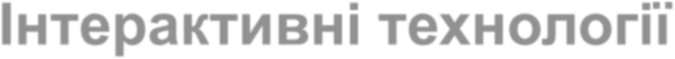 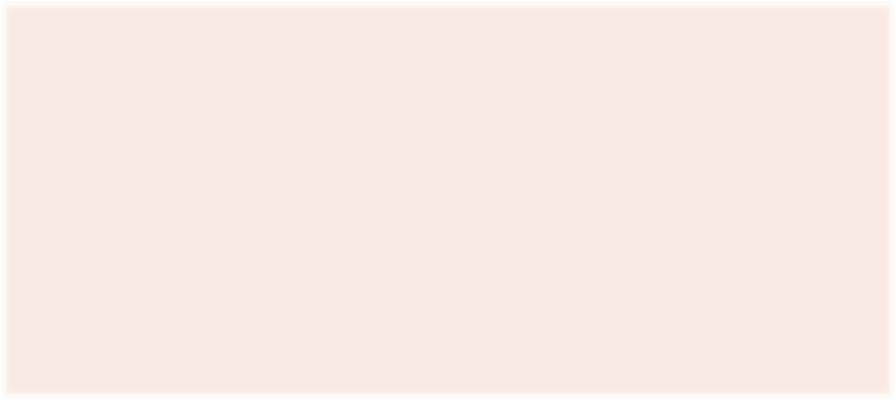 це організація засвоєння знань і формування певних вмінь та навичок через сукупність особливим способом організованих
навчально–пізнавальних дій, що полягають в активній взаємодії здобувачів між собою та
побудові міжособистісного спілкування з метою досягнення запланованого результату
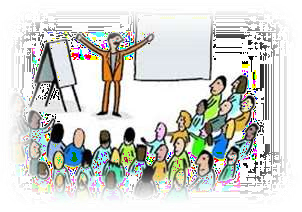 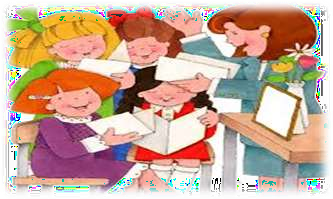 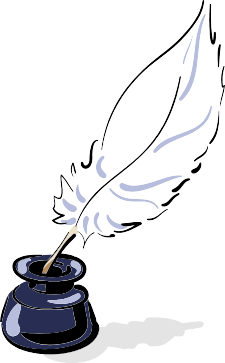 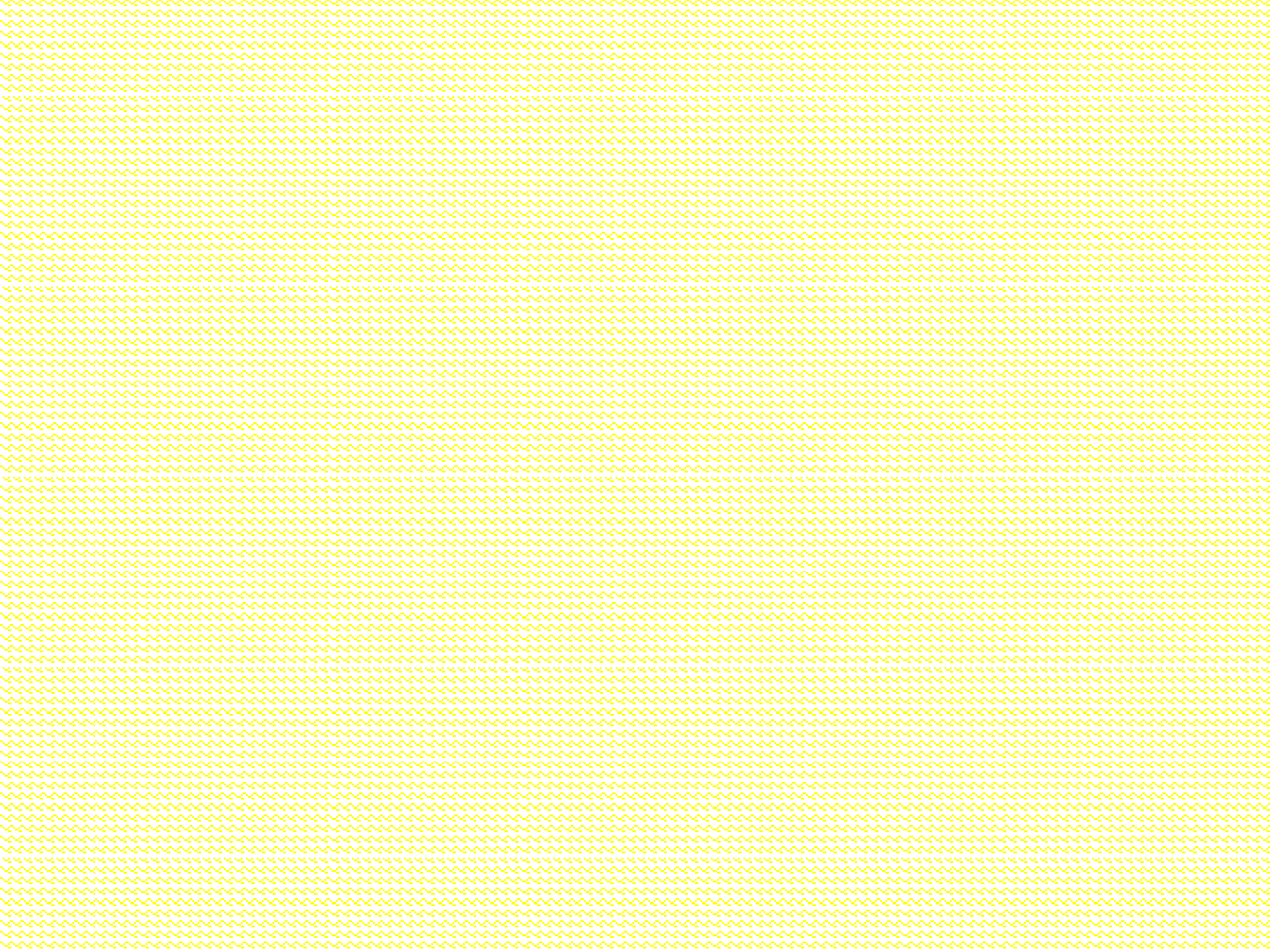 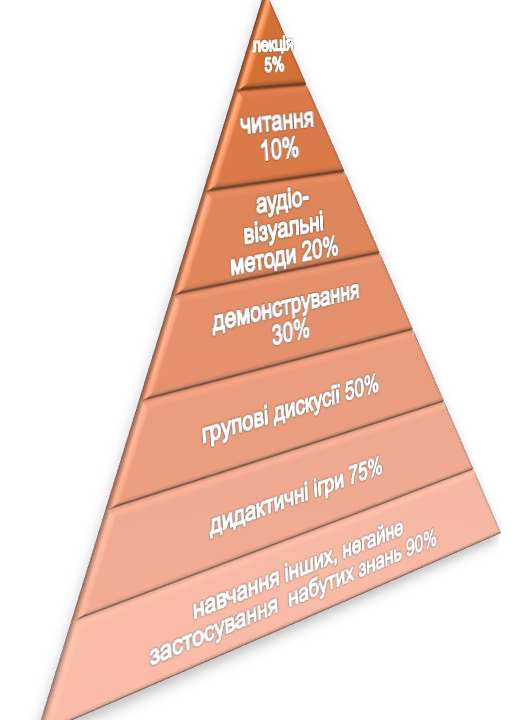 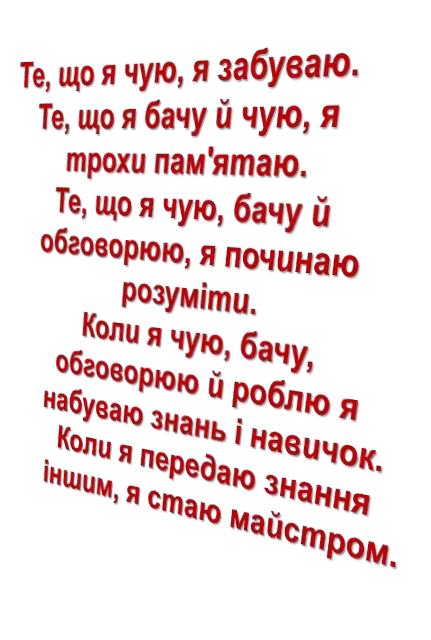 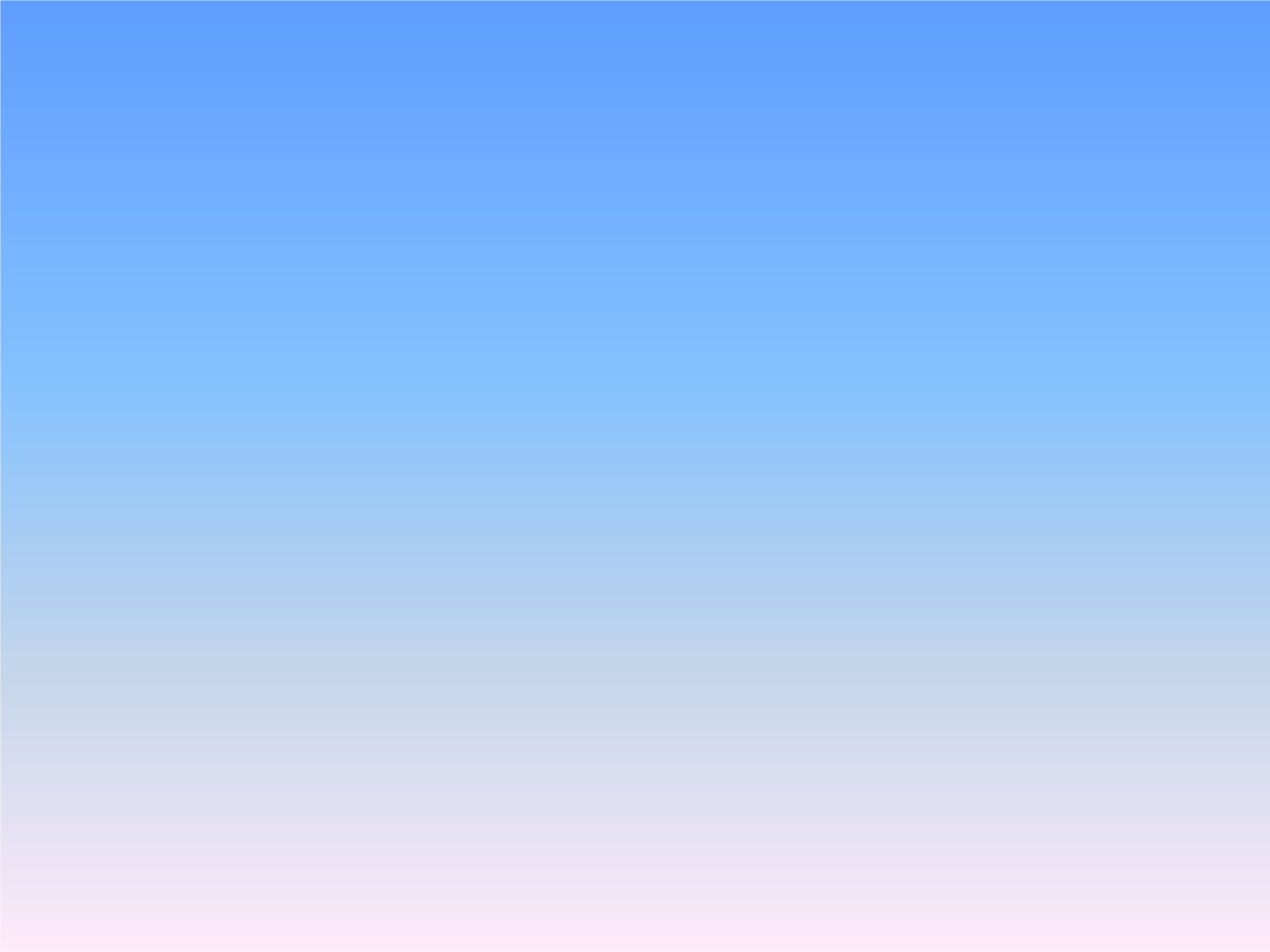 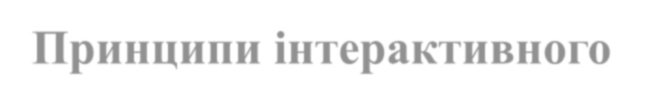 Принципи інтерактивного навчання
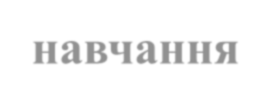 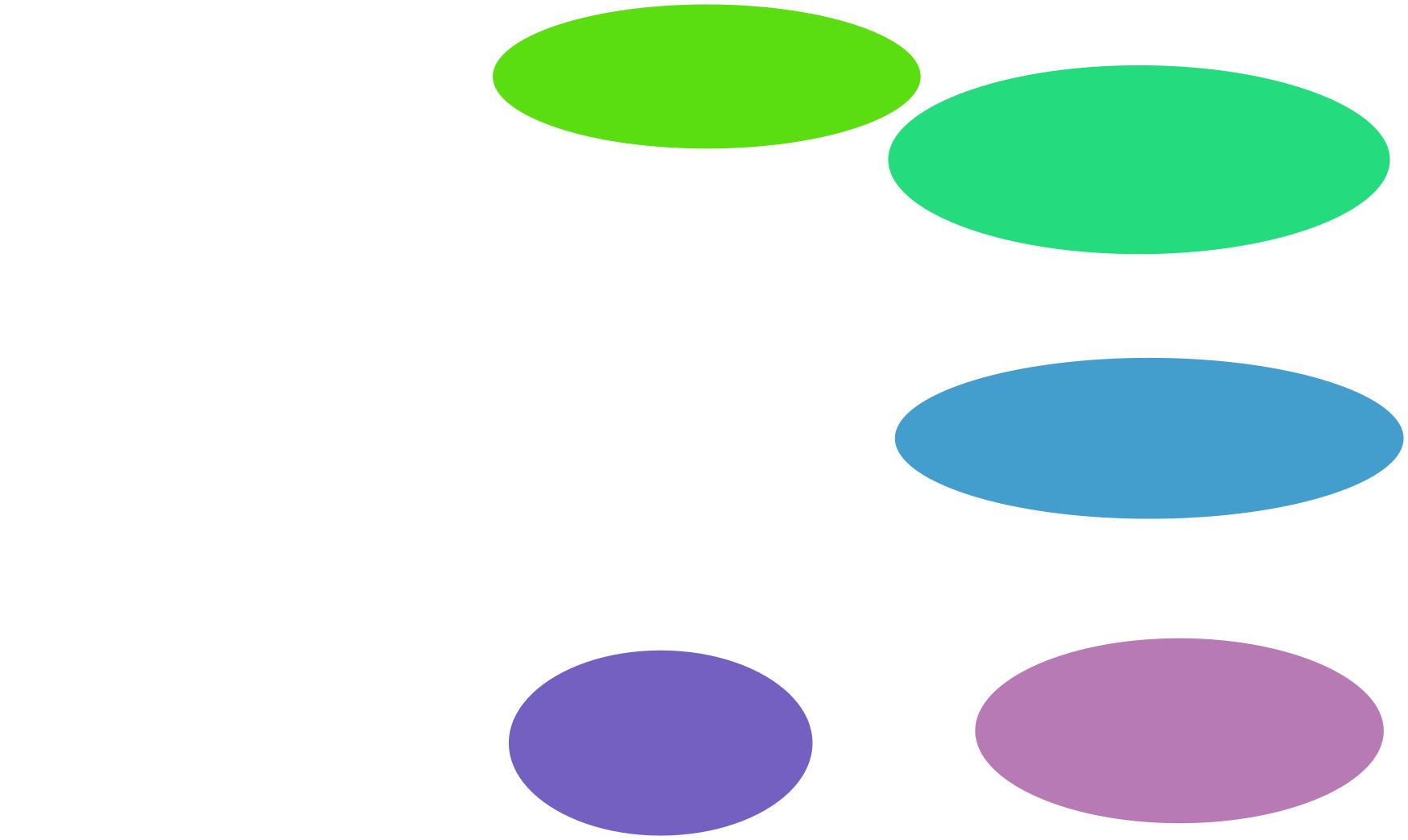 активності
відкритого зворотнього зв'язку
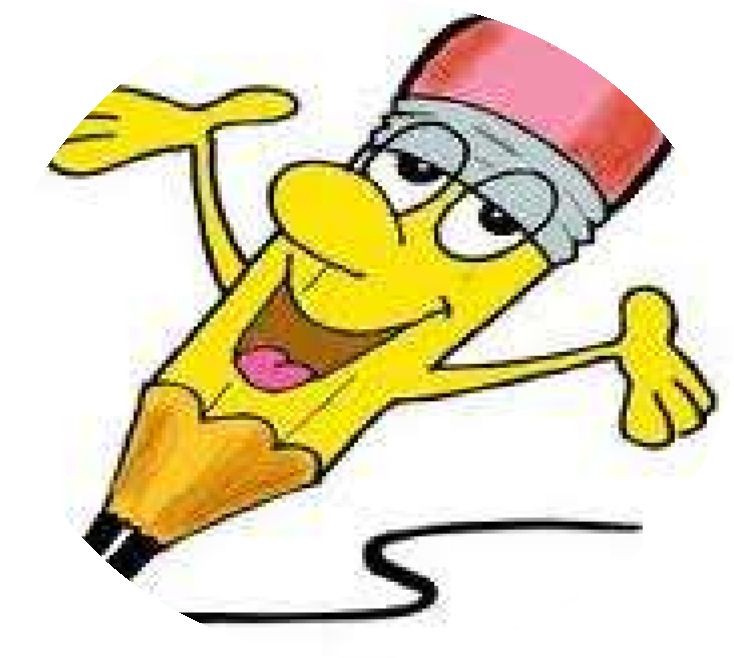 експериментува ння
довіри в
спілкуванні
рівності позицій
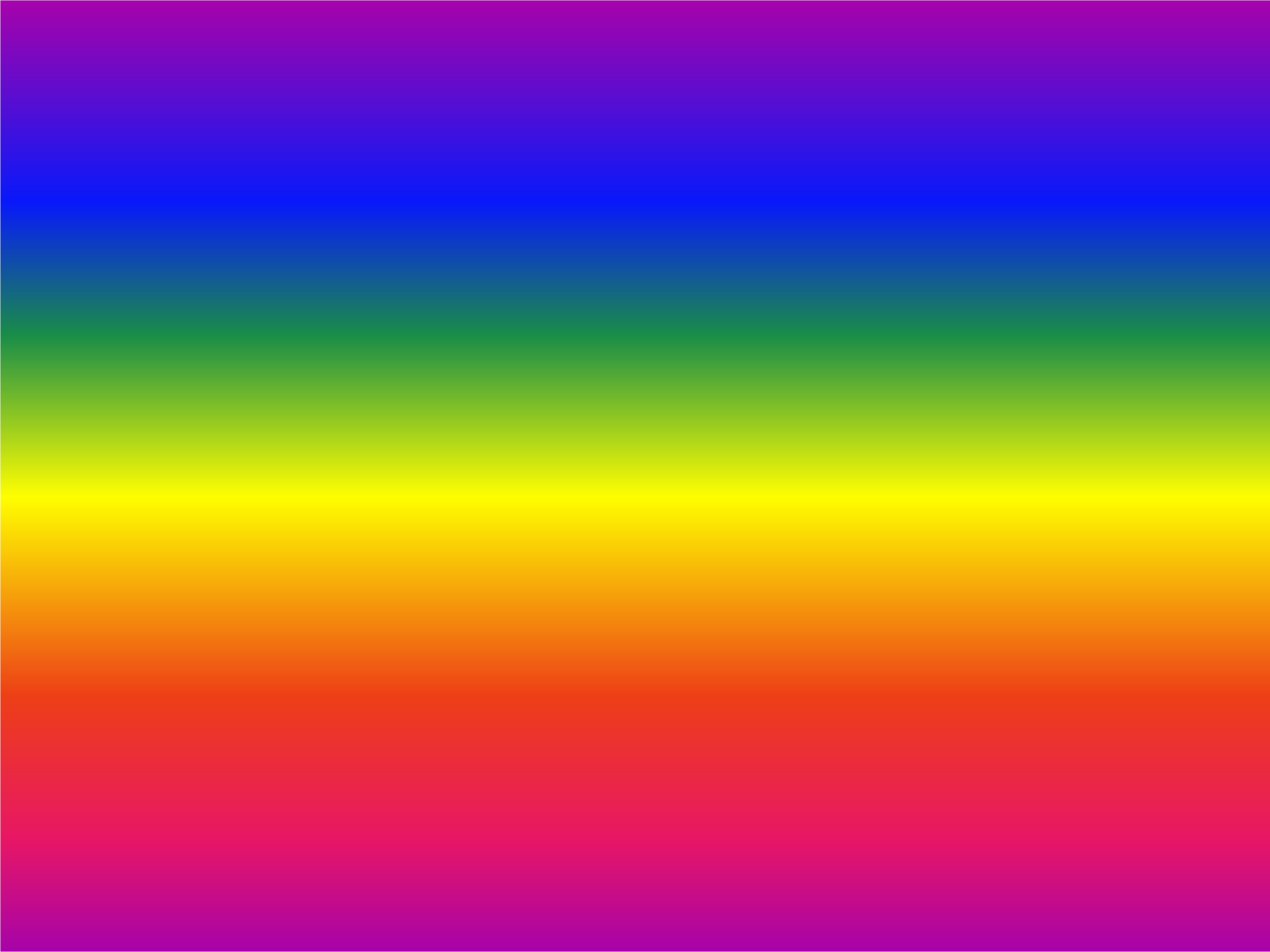 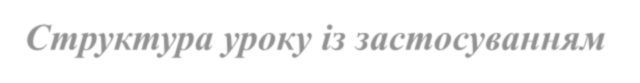 Структура заняття із застосуванням інтерактивних технологій
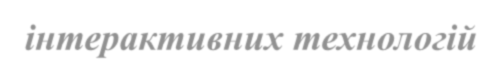 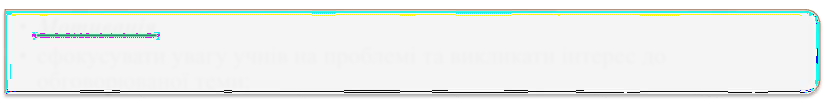 Мотивація
сфокусувати увагу здобувачів на проблемі та викликати інтерес до
обговорюваної теми;
Оголошення теми та очікуваних результатів
забезпечити розуміння здобувачами змісту їхньої діяльності під час заняття;
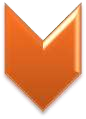 1
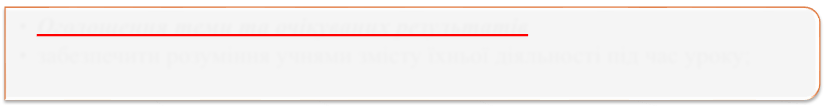 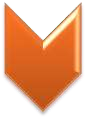 2
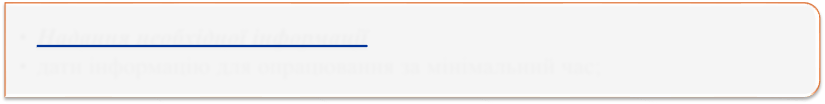 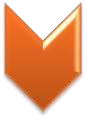 Надання необхідної інформації
дати інформацію для опрацювання за мінімальний час;
3
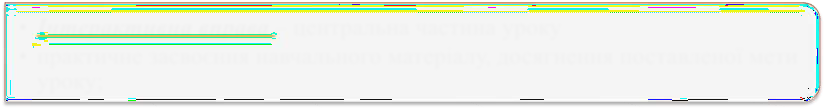 Інтерактивна вправа – центральна частина заняття
практичне засвоєння навчального матеріалу, досягнення поставленої мети
заняття;
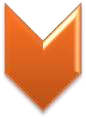 4
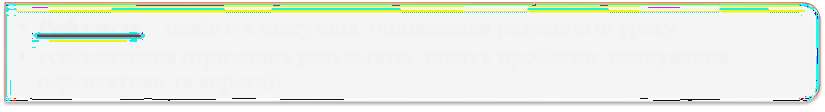 Рефлексія – підбиття підсумків, оцінювання результатів заняття
усвідомлення отриманих результатів, пошук проблеми, планування перспективи та корекції.
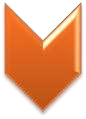 5
Класифікація інтерактивних методів навчання
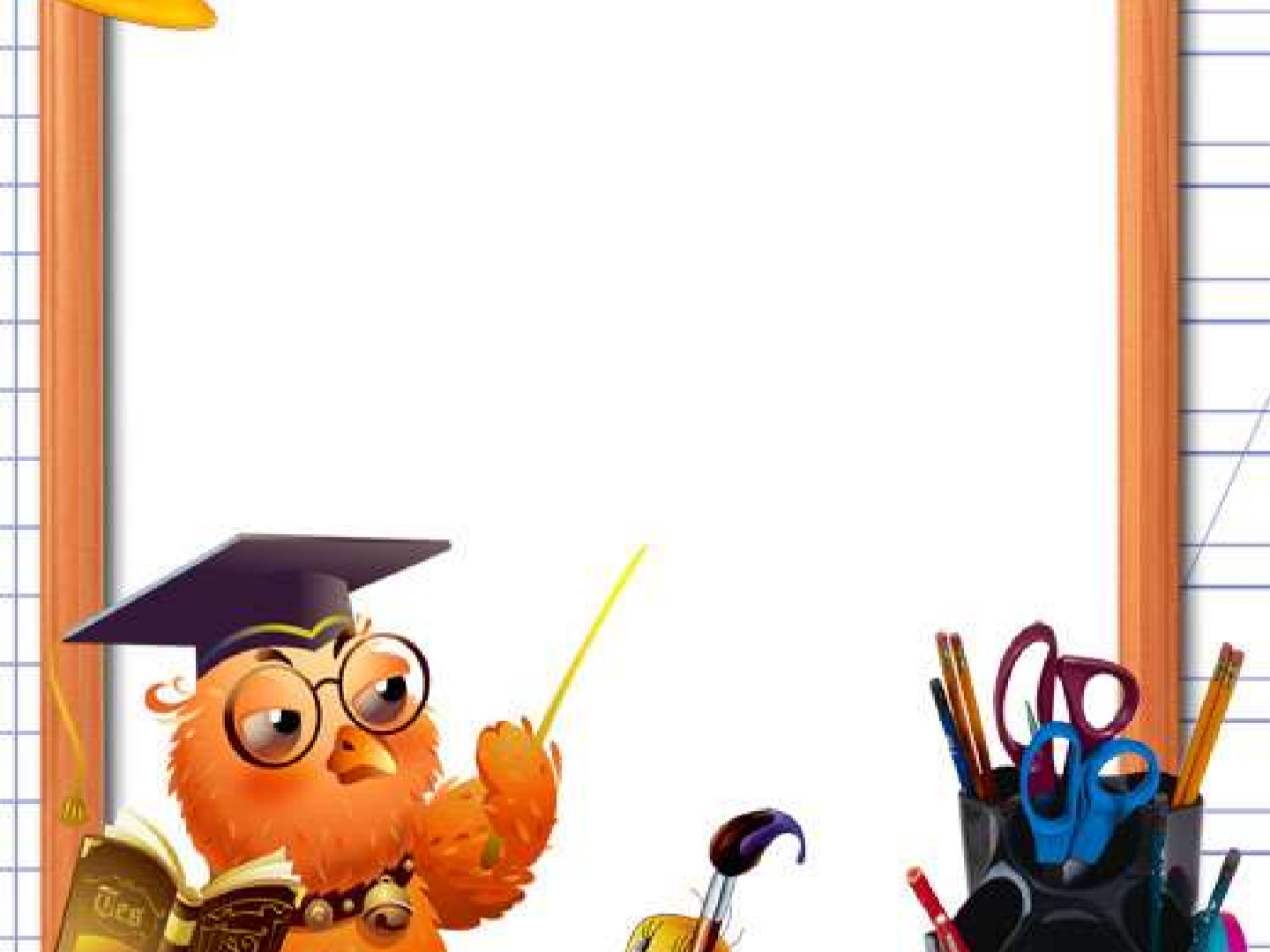 М. Кларін класифікує інтерактивні методи навчання
за принципом активності:
фізична (зміна робочого місця, виконання записів,
малювання тощо);
соціальна (ставлення запитань, формулювання
відповідей тощо);
пізнавальна (доповнення відповідей, виступ, самостійний пошук розв'язання проблеми тощо).
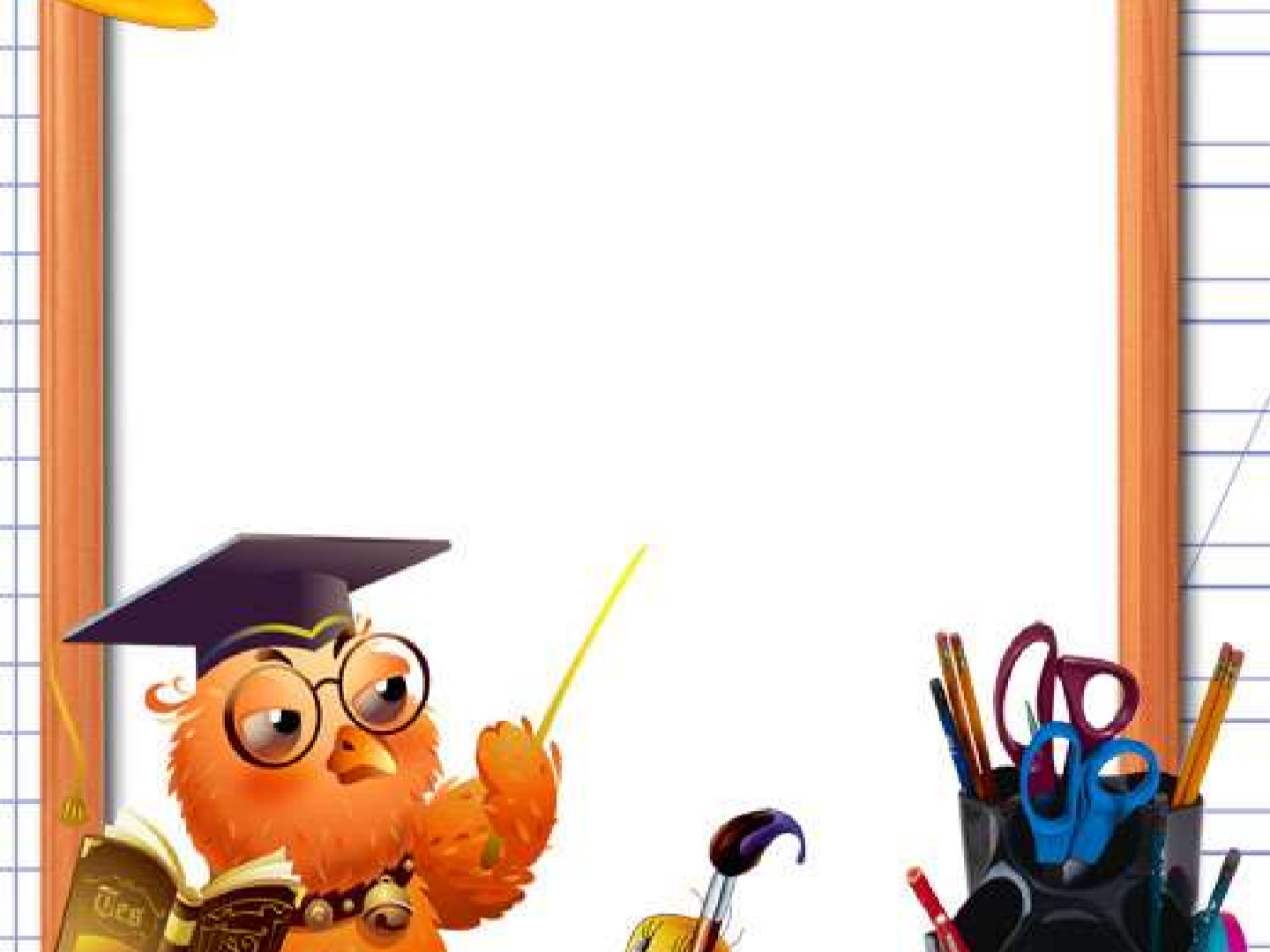 О. Пометун і Л. Пироженко об'єднують форми інтерактивного навчання у чотири групи, залежно від мети  та форм організації навчальної
діяльності:
кооперативне навчання (робота в парах, трійках, 	карусель, робота в малих групах, акваріум тощо);
колективно-групове навчання (мікрофон, незакінчені речення, мозковий штурм, «навчаючи
— вчуся», «ажурна пилка» та ін.);
ситуативне моделювання (імітаційні ігри, 	рольова гра, драматизація та ін.);
опрацювання дискусійних питань (метод ПРЕС,
«займи позицію», «дискусія» тощо).
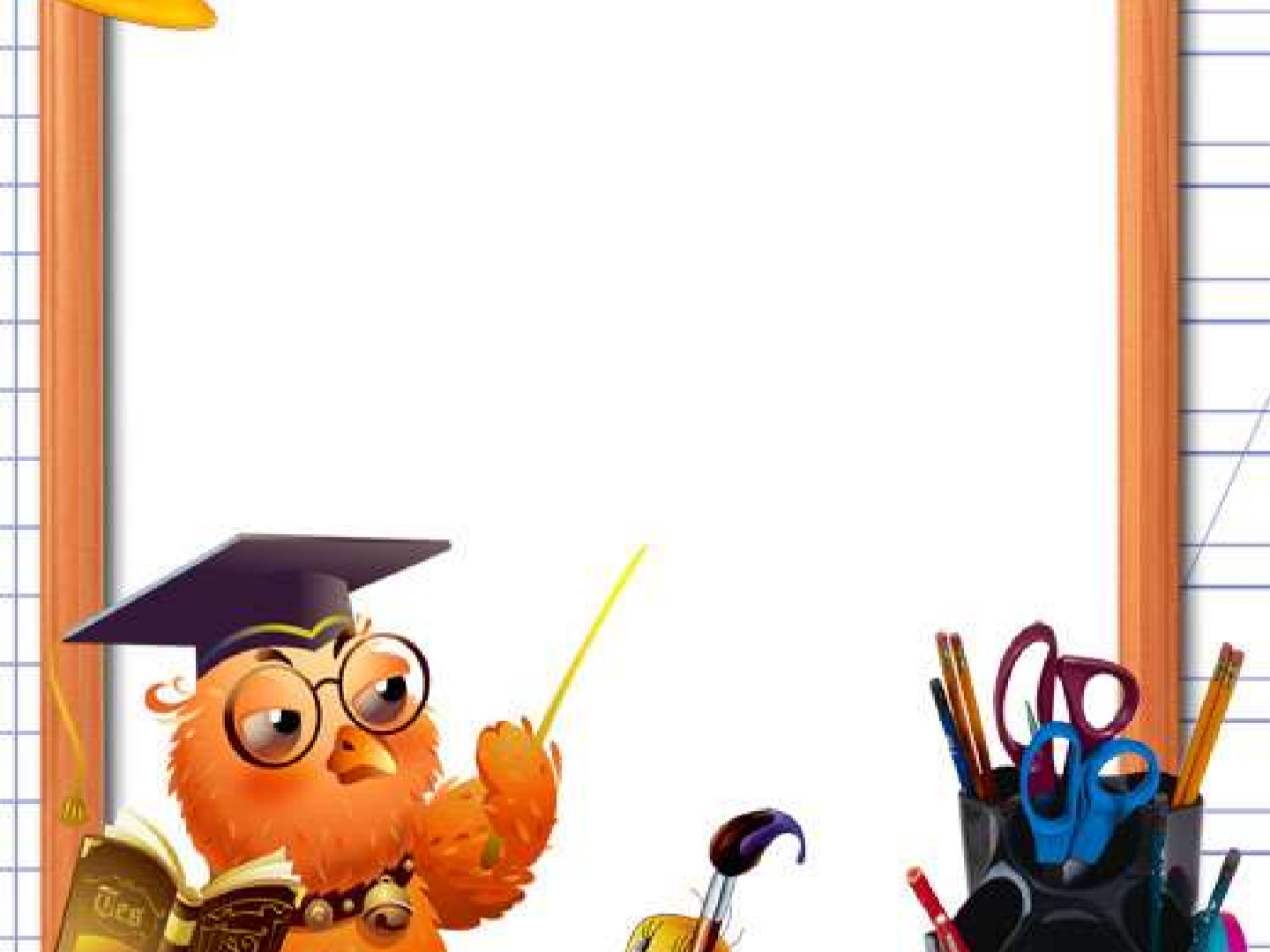 М. Скрипник у свою класифікацію інтерактивних методів навчання поклала такий принцип навчання, як взаємодія — діалог. Дослідниця визначає наступні
інтерактивні методи навчання:
інформаційні («Моє ім'я», «Весела Віра», «Перше 	знайомство», «Хвилина мого життя», «Паперові 	літаки», «Мені подобається...», «Іменні жетони»);
пізнавальні («Від А до Я»);
мотиваційні («Мої очікування», «Лист до самого
себе», «Самооцінка», «Інтерв'ю»);
регулятивні («Виробимо правила»).
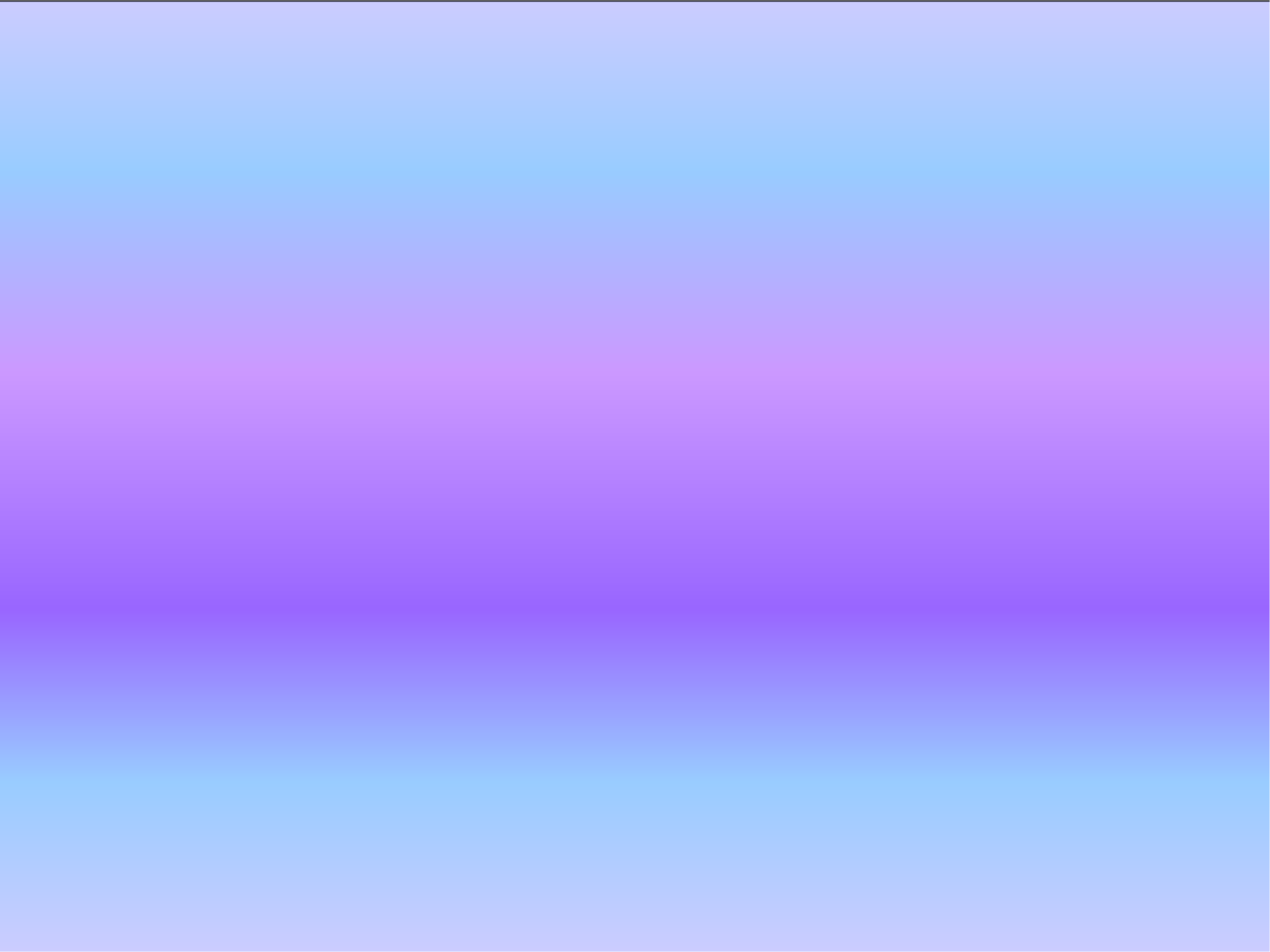 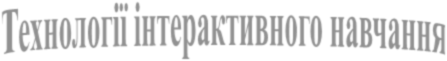 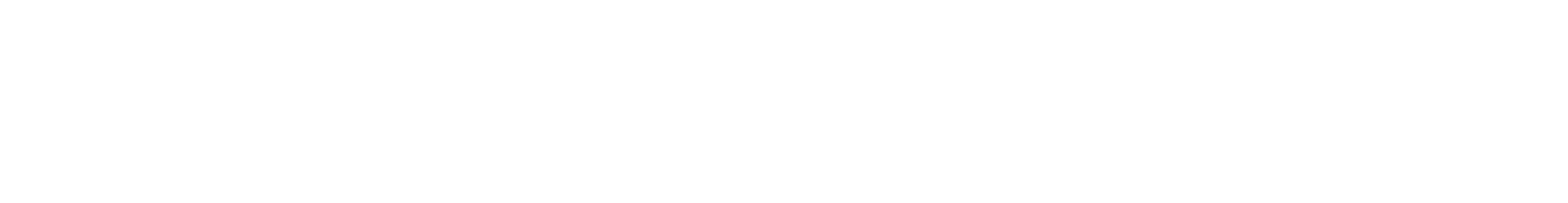 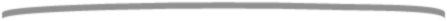 1. Інтерактивні технології
кооперативного навчання:
це модель організації навчання у малих групах здобувачів, об'єднаних спільною навчальною метою.

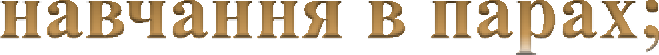 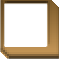 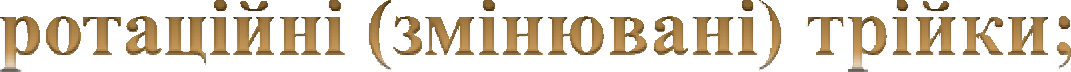 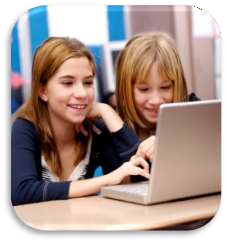 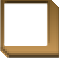 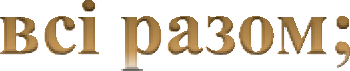 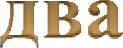 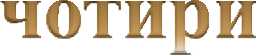 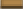 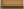 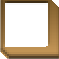 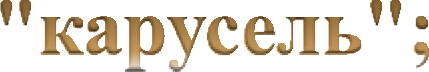 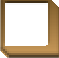 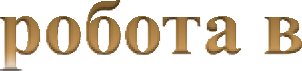 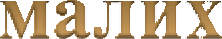 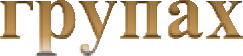 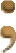 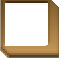 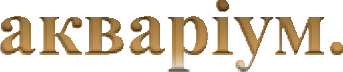 2. Інтерактивні технології кооперативно - групового навчання:
передбачають одночасну спільну роботу всієї групи.
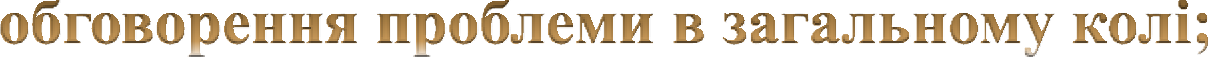 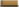 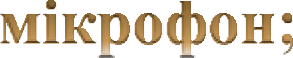 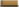 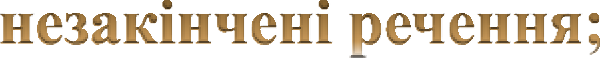 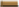 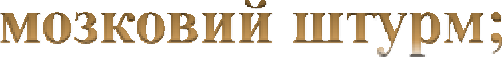 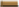 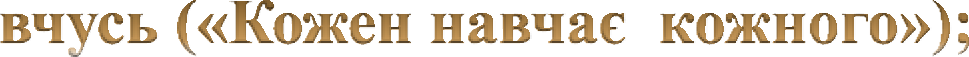 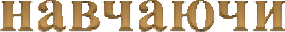 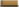 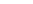 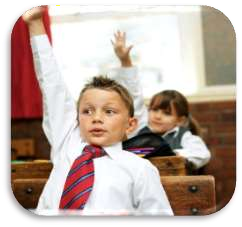 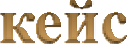 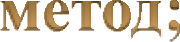 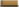 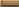 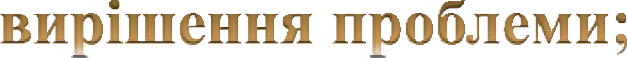 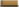 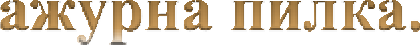 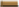 3. Технології ситуативного моделювання (навчання у грі):
це побудова навчального процесу шляхом включення здобувача до гри (передусім ігрове моделювання явищ, що вивчаються).
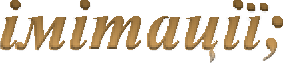 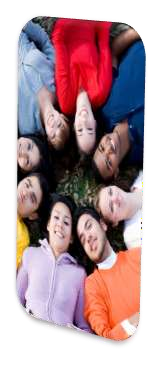 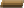 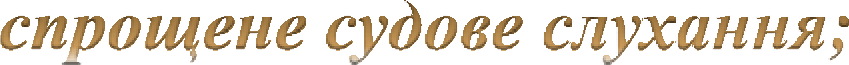 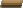 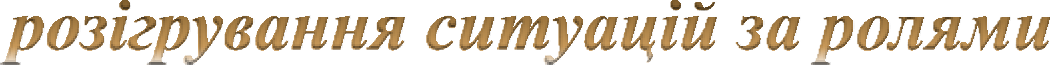 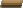 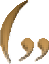 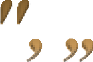 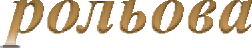 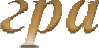 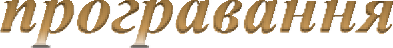 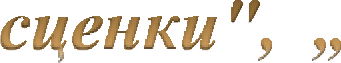 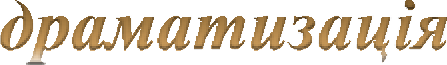 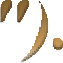 4. Технології опрацювання дискусійних питань:
важливий засіб пізнавальної діяльності здобувачів у процесі навчання, бо дискусія - широке публічне обговорення спірного питання.
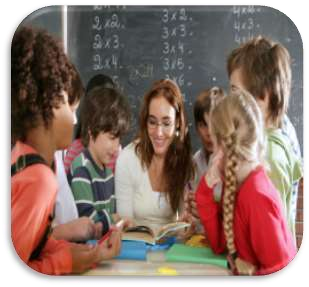 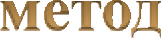 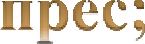 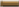 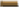 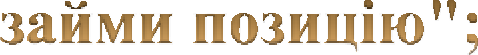 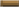 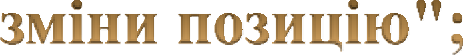 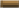 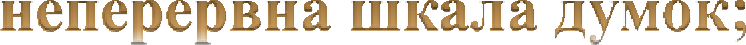 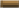 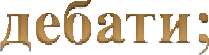 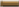 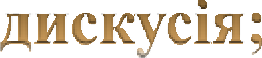 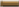 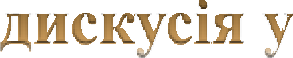 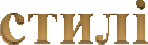 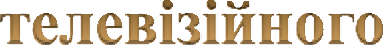 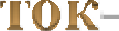 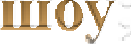 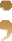 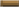 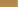 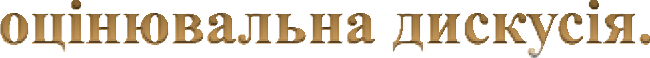 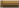 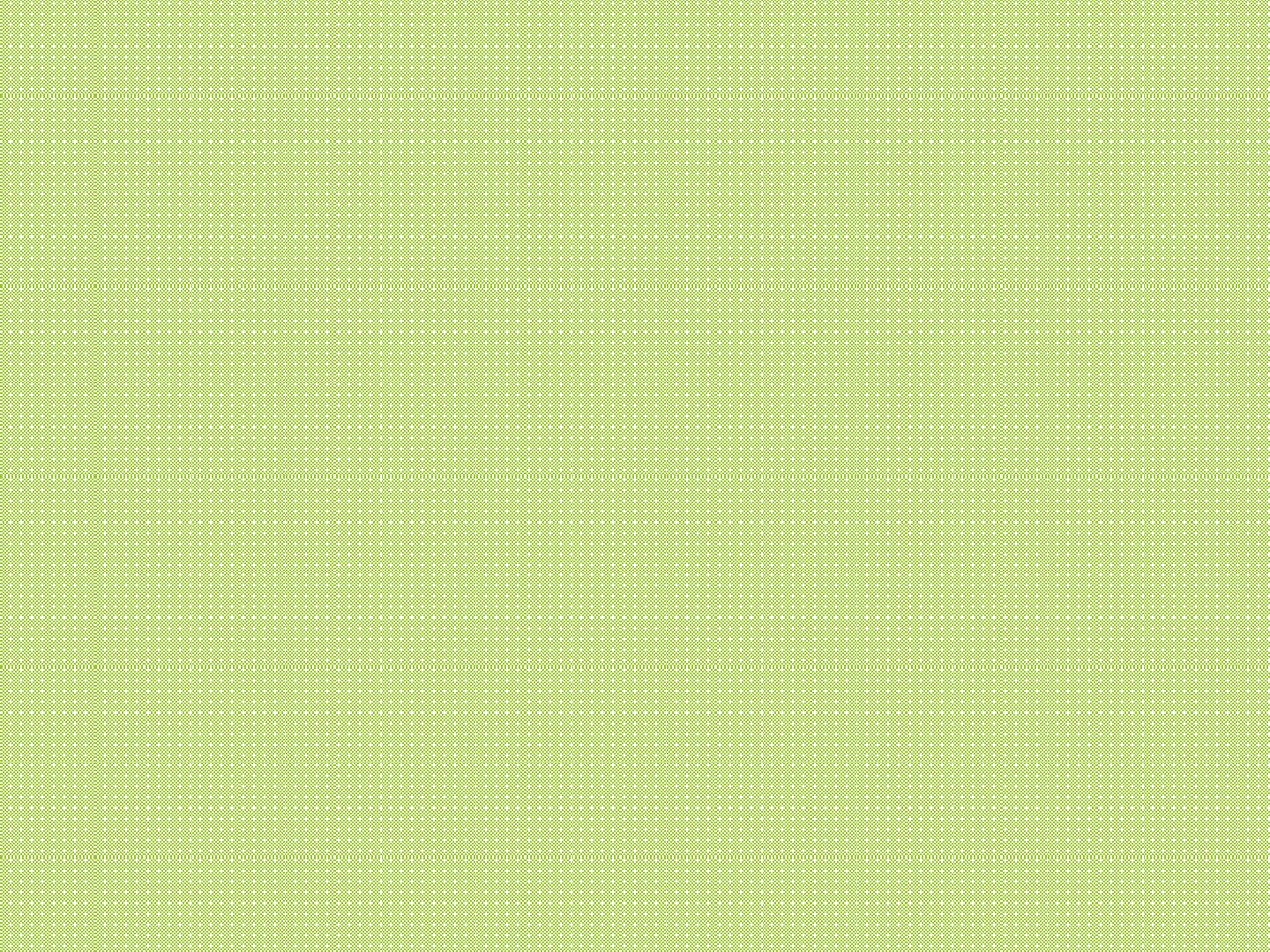 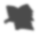 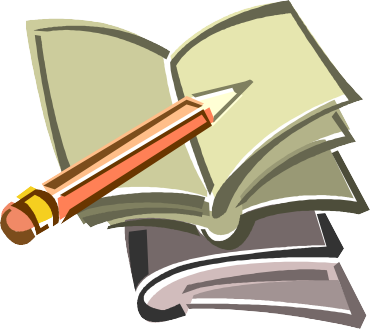 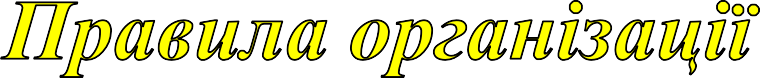 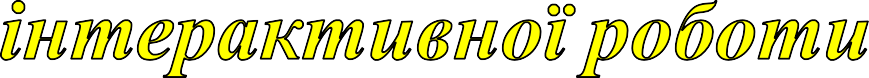 До роботи повинні бути залучені різною мірою всі здобувачі.
Необхідно дбати про психологічну підготовку здобувачів
Тих, хто навчається в інтерактиві, не повинно бути багато.
Приміщення має бути спеціально підготовленим
Необхідно проявляти терпимість до будь-якої точки зору, уважно вислуховувати всіх учасників, поважаючи їх.
Уважно ставитись до здобувачів під час формування груп.
На одному занятті бажано застосовувати 1-2 інтерактивних види роботи.
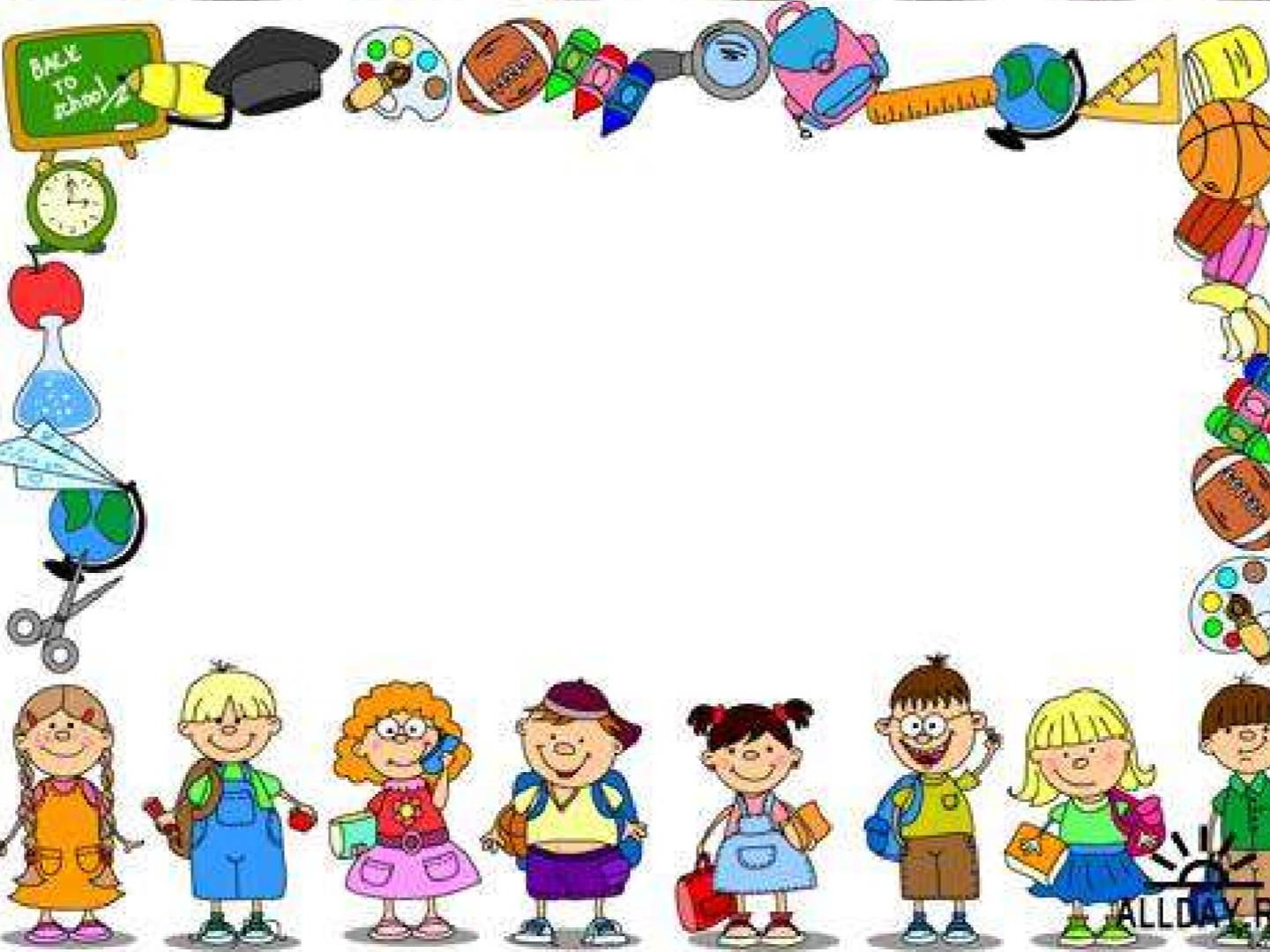 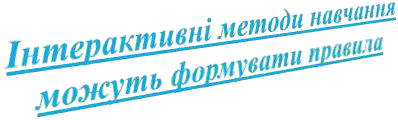 кожна думка важлива;
не бійся висловитись;
ми всі - партнери;
	обговорюємо сказане, а не людину;
	обдумав, сформулював, висловив;
кажи чітко, ясно, красиво;
вислухав, висловився, вислухав;
наводь тільки обґрунтовані
докази;
	умій погодитись і не погодитись;
важлива кожна роль.